101401 Карагандинская область
город Темиртау улица Колхозная – строение 10А, 
Телефон: (87213414630)
Эл. адрес: srednyaya_3@mail.kz
Коммунальное государственное учереждение 
«Общеобразовательная школа №3» отдела образования города Темиртау управления образования Карагандинской области 
с 02.10 – 13.10.2023 г. 
объявляет конкурс на вакантные должности для педагогических работников
Внимание: конкурс вакансий! 

КГУ «Общеобразовательная школа №3» отдела образования города Темиртау управления образования Карагандинской области, находящееся по адресу: город Темиртау, ул. Колхозная – строение 10А, телефон: (87213414630) эл. адрес: srednyaya_3@mail.kz  объявляет конкурс на вакантные места (1 ставка соответствует 16 часам) 

1.Учитель математики – 25 часов ( русский язык обучения)
2.Учитель английского языка – 9 часов (русский язык обучения) 
3.Учитель физики – 12 часов (русский язык обучения)
4.Учитель художественного труда – 19 часов (смешанный язык обучения)
5.Логопед -0,5 ст (смешанный язык обучения)
6.Старший вожатый-1 ст (смешанный язык обучения)
7.Учитель истории-16 часов (смешанный язык обучения)
8.Учитель естествознание-4 часов (русский язык обучения)
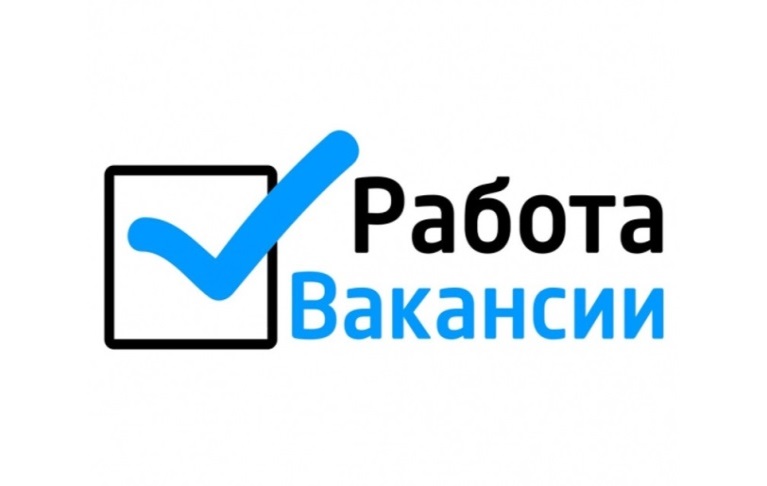 Должностные обязанности учителя – предметника
осуществляет обучение и воспитание обучающихся с учетом специфики преподаваемого предмета, в соответствии с государственным общеобязательным стандартом образования;
способствует формированию общей культуры личности обучающегося и воспитанника и его социализации, выявляет и содействует развитию индивидуальных способностей обучающихся;
воспитывает в обучающемся уважительное отношение к педагогу, учит соблюдать деловой стиль отношения и речевой этикет путем вежливого обращения по имени и отчеству педагога или прямого обращения "учитель/мұғалім";
использует новые подходы, эффективные формы, методы и средства обучения с учетом индивидуальных потребностей обучающихся;
составляет краткосрочные и среднесрочные (календарно-тематические) планы по предметам, задания для суммативного оценивания за раздел и суммативного оценивания за четверть;
проводит анализ по итогам проведения суммативного оценивания за раздел и суммативного оценивания за четверть с комментариями;
заполняет журналы (бумажные или электронные);
обеспечивает	достижение	личностных,	системно-деятельностных, предметных результатов обучающимися и воспитанниками не ниже уровня, предусмотренного государственным общеобязательным стандартом образования;
участвует в разработке и выполнении учебных программ, в том числе программ для обучающихся с особыми образовательными потребностями, обеспечивает реализацию их в полном объеме в соответствии с учебным планом и графиком учебного процесса;
изучает индивидуальные способности, интересы и склонности обучающихся, воспитанников;
создает условия для инклюзивного образования;
адаптирует учебные программы с учетом индивидуальной потребности обучающегося с особыми образовательными потребностями;
в специальных образовательных организациях осуществляет работу по обучению и воспитанию обучающихся, воспитанников, направленную на максимальное преодоление отклонений в развитии с учетом специфики преподаваемого предмета;
организовывает занятия в дистанционном режиме с использованием интерактивных учебных материалов и цифровых образовательных ресурсов;
участвует в заседаниях методических объединений, ассоциации учителей, методических, педагогических советов, сетевых сообществ;
участвует в педагогических консилиумах для родителей;
консультирует родителей;
повышает профессиональную компетентность;
соблюдает правила безопасности и охраны труда, противопожарной защиты;
обеспечивает охрану жизни и здоровья обучающихся в период образовательного процесса;
осуществляет сотрудничество	с родителями или лицами, их заменяющими;
заполняет документы, перечень которых утвержден уполномоченным органом в области образования;
прививает антикоррупционную культуру, принципы академической честности среди обучающихся и воспитанников.
Документы, необходимые для участия в конкурсе предоставляются в соответствии с перечнем по заявленной категории педагога -эксперта, педагога -исследователя, педагога-мастера.Лицо, изъявившее желание принять участие в конкурсе, предоставляет документы в бумажном виде в указанные ниже сроки.1. Заявление об участии в конкурсе с указанием перечня документов согласно приложению 10 настоящего правила2.документ, удостоверяющий личность либо электронный документ, попученный из сервиса цифровых документов (для идентификации);3. Заполненный личный листок по учёту кадров (фактический адрес проживания и контактный телефон указать при наличии).
4. На должность, утвержденную типовыми квалификационными характеристиками педагогов: копии документов об образовании в соответствии с предьявляемыми квалификационными требованиями;5.копия документа, подтверждающего трудовую деятельность (при наличии);6.формы учетной документации в области здравоохранения справка о состоянии здоровья по форме, утвержденной приказом исполняющего обязанности министра здравоохранения  Республики Казахстан от 20 октября 2020 года №КР ДСМ -175/2020 «Об утверждении зарегистрировано в списке государственной регистрации актов» № 215797. справка из психоневрологической организации;8. справка с наркологической организации;9.  сертификат Национального квалификационого тестирования ( далее-педагог) или-модератора, педагога-эксперта, педагога-исследователя, педагога-мастера свидетельство о наличии квалификационной категории (при наличии);10. по форме согласно приложению 11 заполненный оценочный лист кандидата на должность.